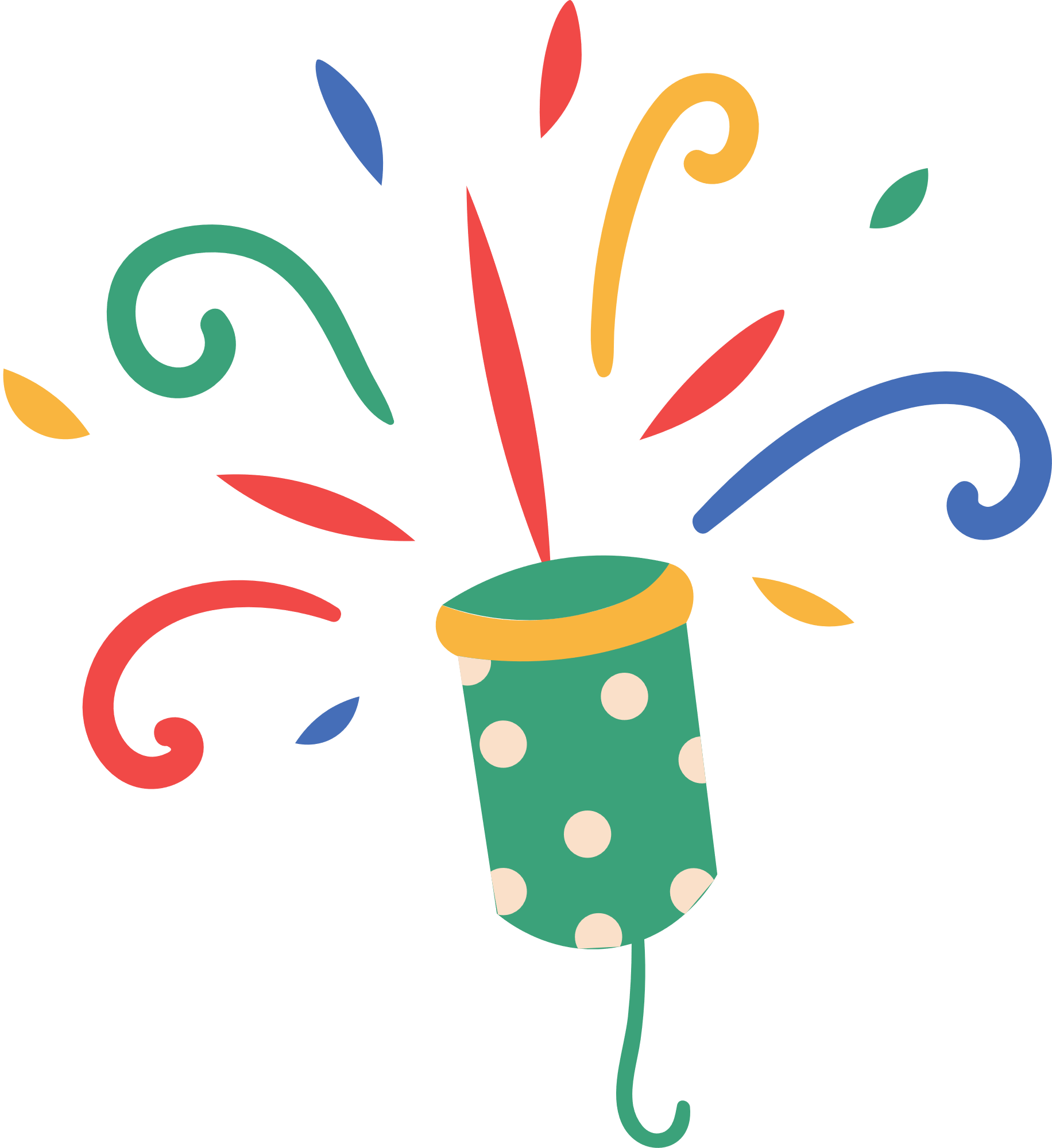 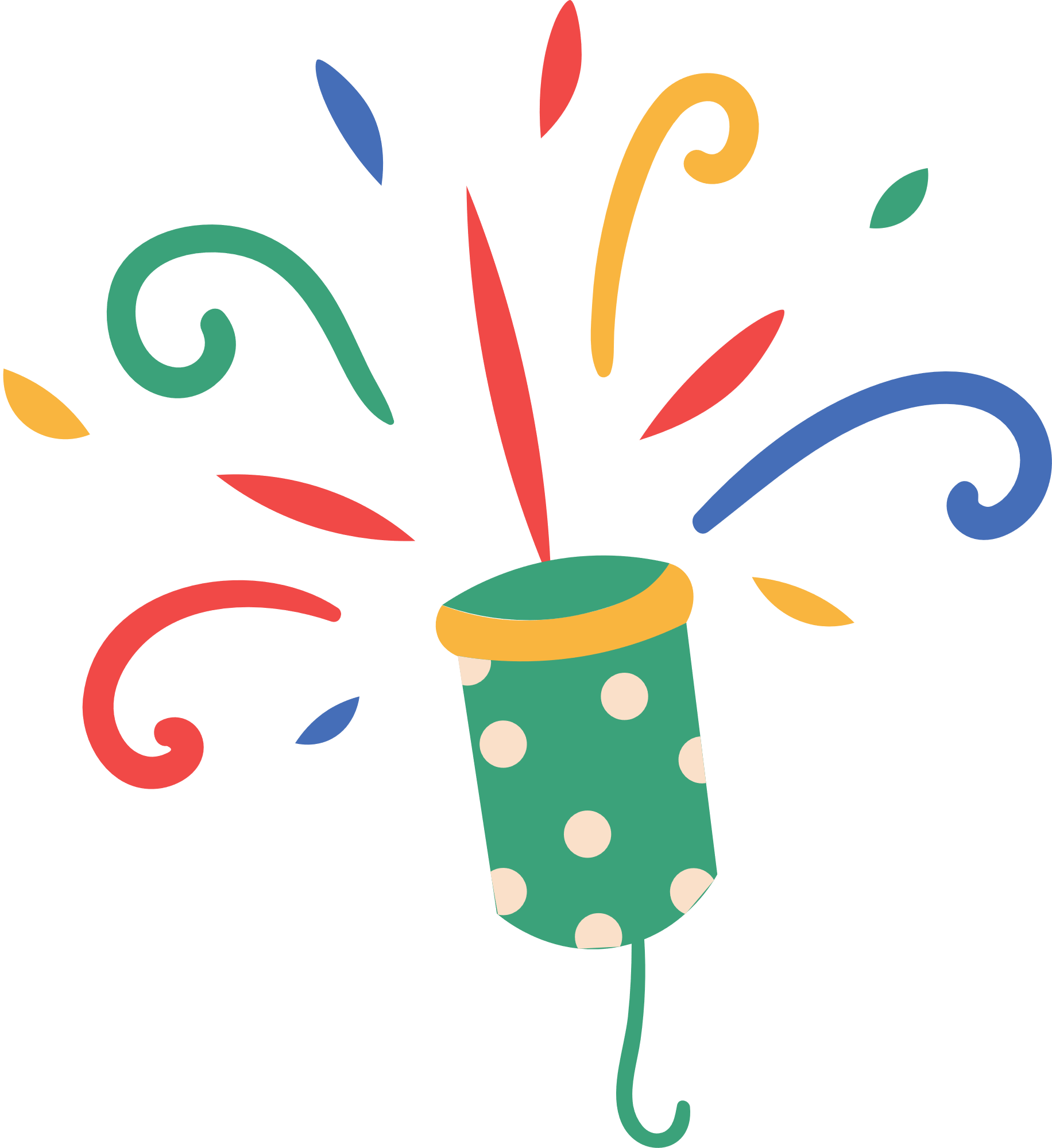 You Are Invited To
25
Wilson's Birthday
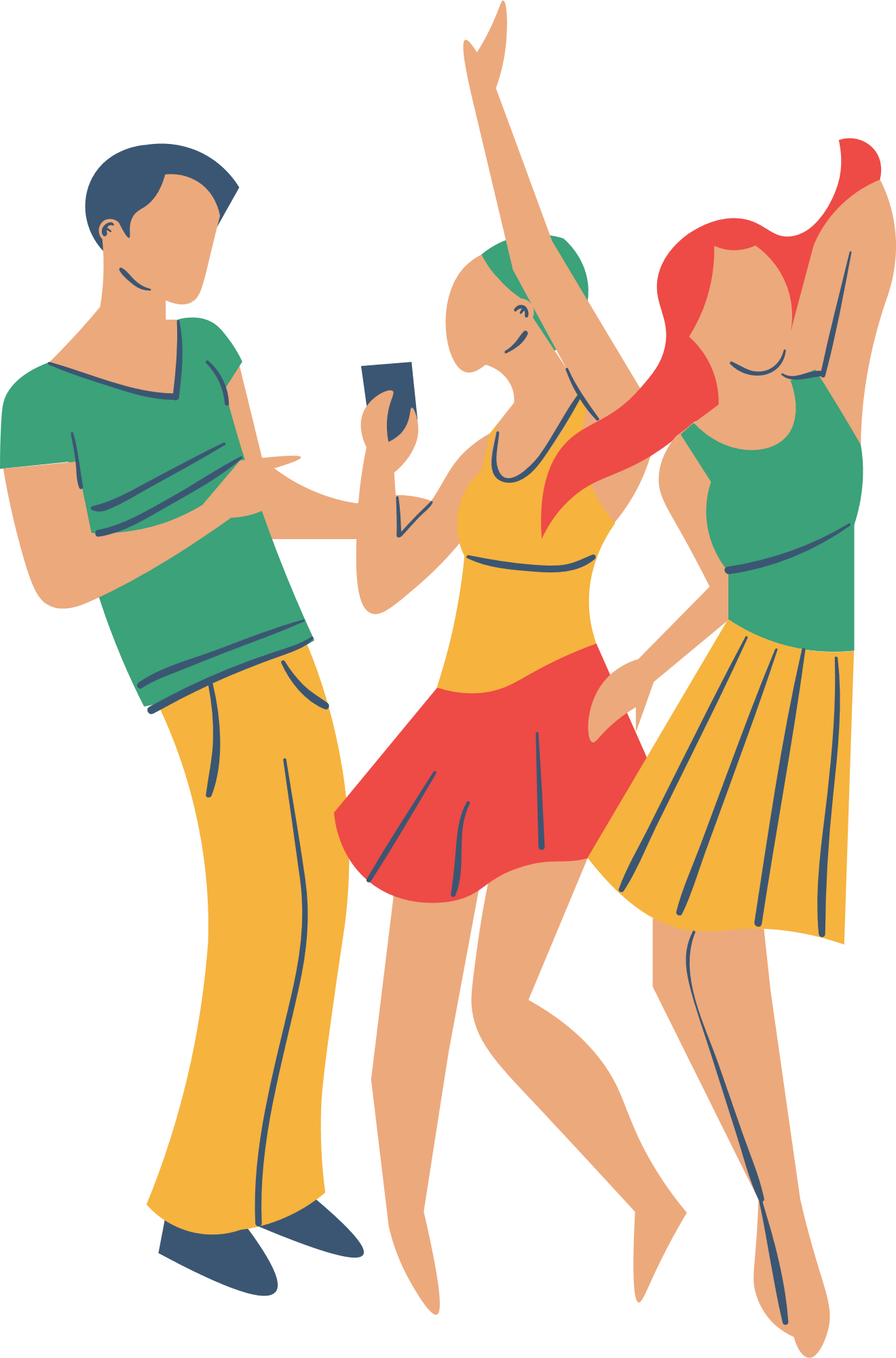 August 08| 8:00 PM
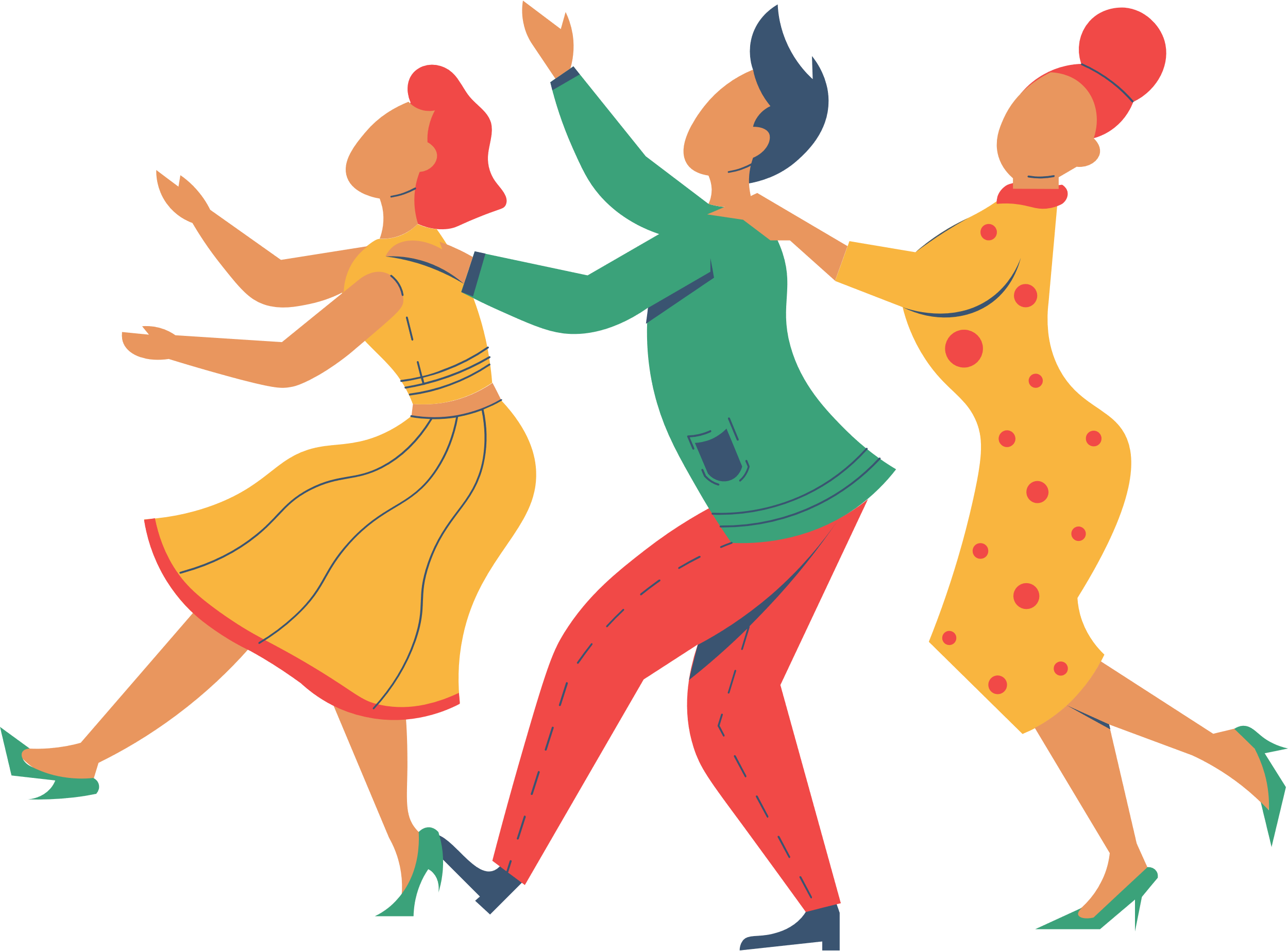 123 anywhere st., any city, 
st. 12344
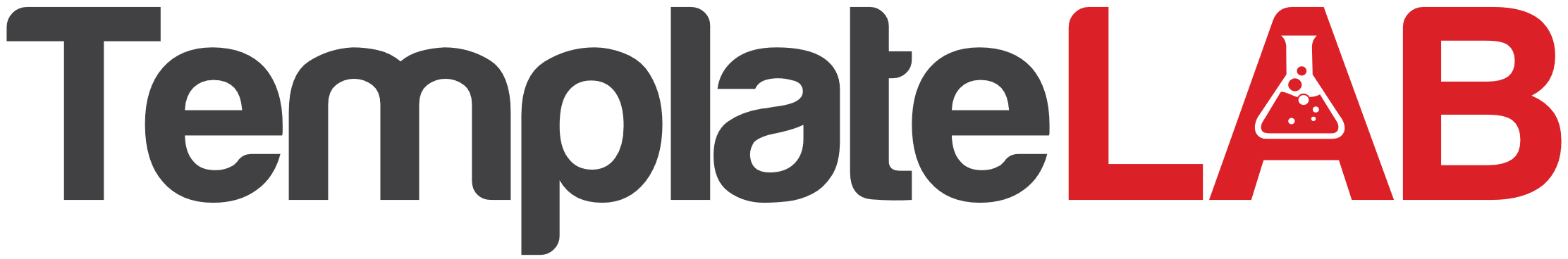